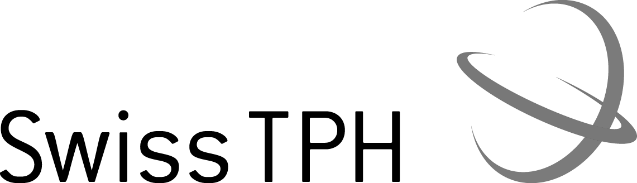 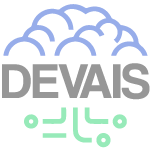 AI-based Claim Categorization
25 March 2021
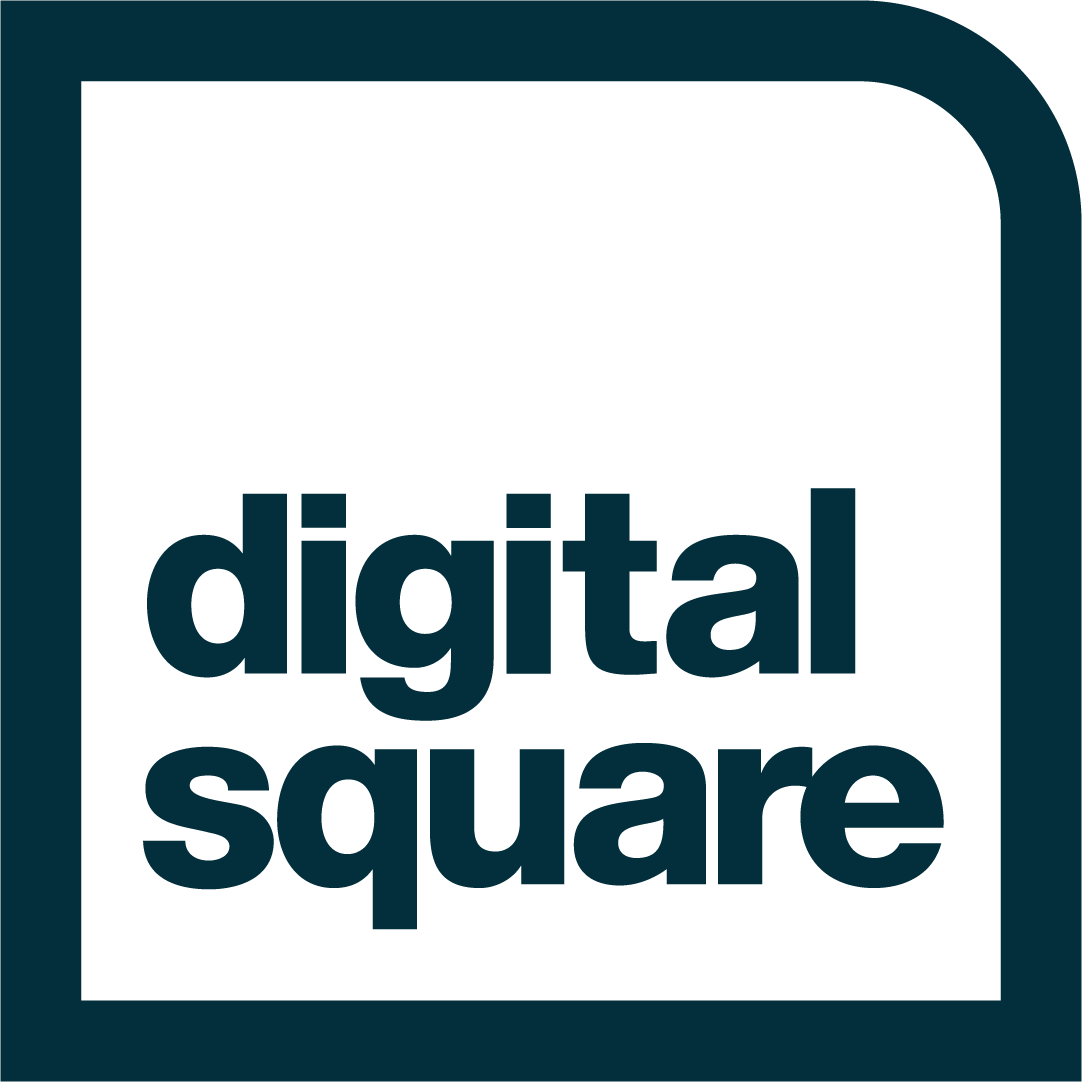 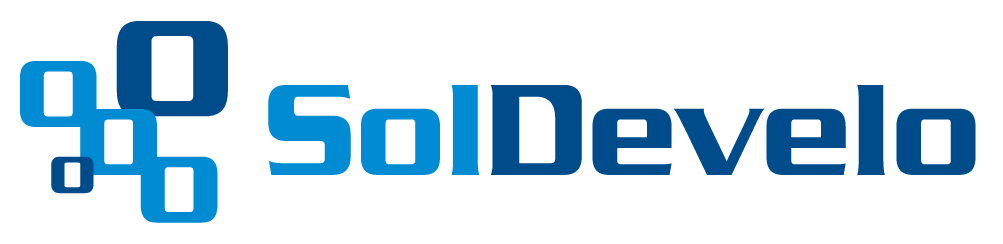 2
Problem Statement
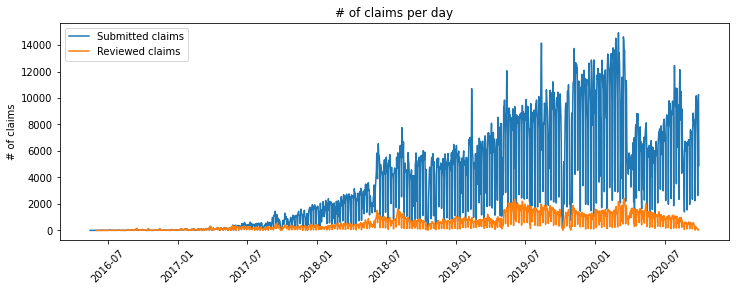 Up to 14 000 Claims/day in Nepal 
Limited number of Medical Officers
Small amount of Claims reviewed 
Dataset (2016-05-16 to 2020-09-29): 
5 953 640 Claims (12 371 992 Items, 16 655 364 Services), 891 916 reviewed Claims
3 790 789 Insurees
780 Health Facilities
1 959 diagnosis items
Rules Engine
(partially) accept
(partially) accept
AI-based Claim adjudication
Claim Submission
Claim Submission
submit
submit
Rules Engine
(partially) accept
Payment
Payment
(partially) accept
Manual QA
(partially) accept
(partially) accept
Manual Evaluation
(partially) accept
reject
reject
flag
reject
reject
re-submit
re-submit
(partially) reject
(partially) reject
re-train
re-submit negative claims responses
re-submit negative claims responses
AI-based Claim Adjudication Workflow
Manual Adjudication Workflow
25 March 2021
3
Strategy
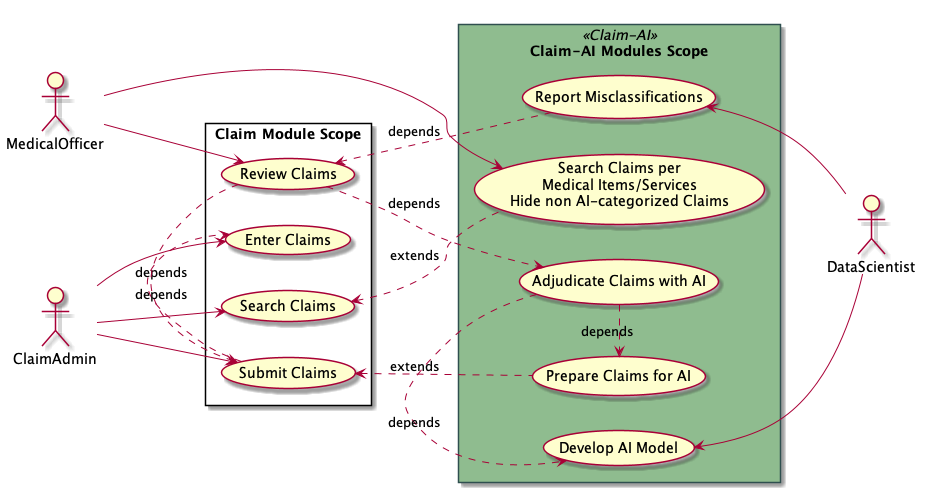 25 March 2021
4
Results
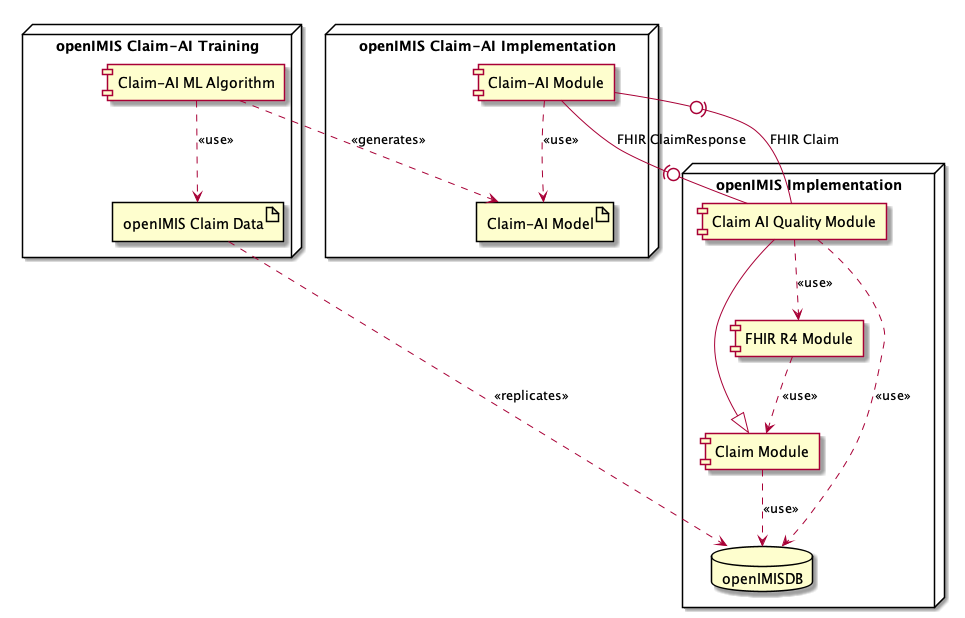 Developed AI voting classifier with four specific predictors:
Decision Tree 
Random Forest 
Extra Trees  
Extra Gradient Boost
Developed Claim-AI and Claim-AI Quality modules
Next steps:
Validation 
UAT
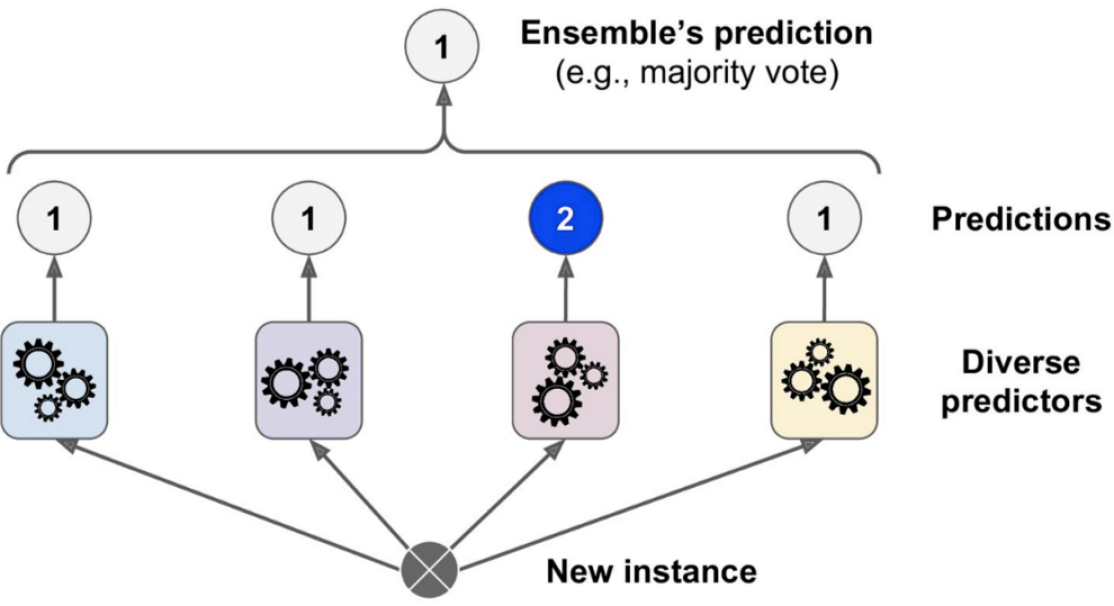 XGB
Decision
Tree
Random
Forest
Extra
Trees
25 March 2021
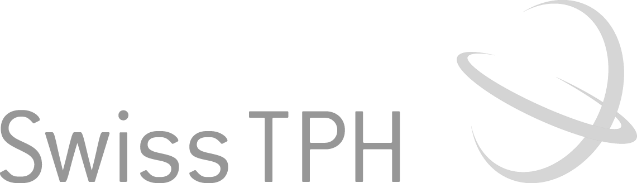 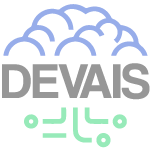 AI-based Claim Categorization
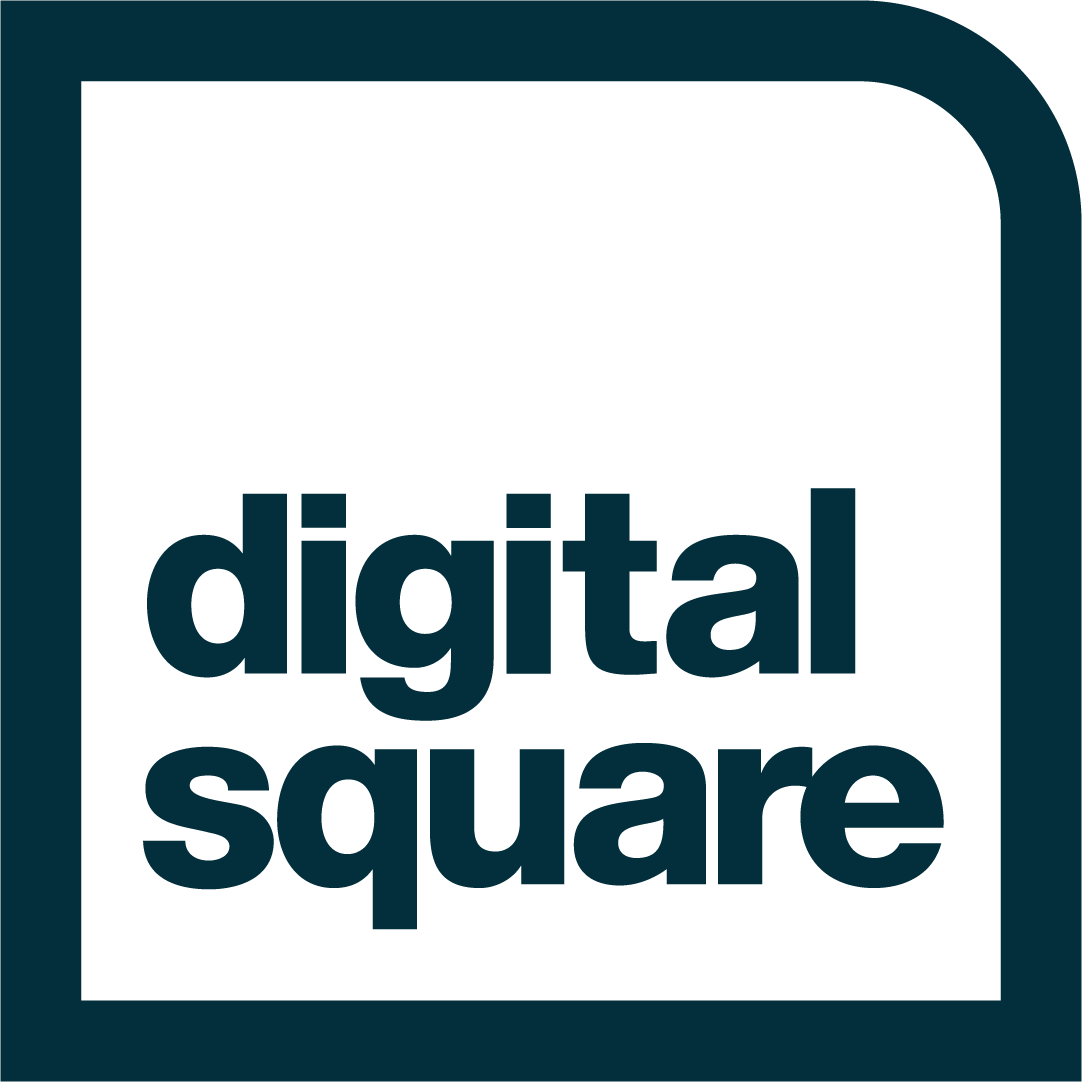 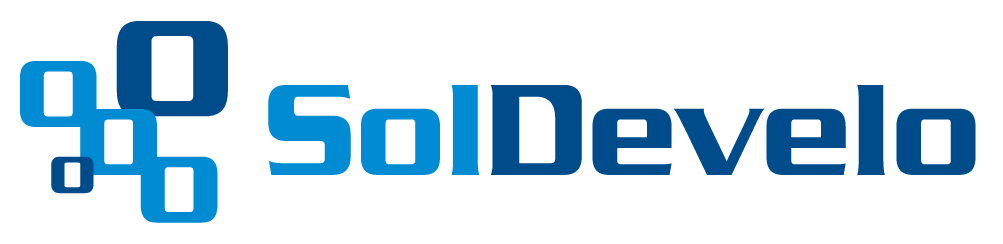